Это фото кобры
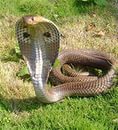